GLOBE LAC
Webinar 2 – ¿Qué investigar?
Plan de investigación. Ejemplos de investigaciones
2019 - 2020
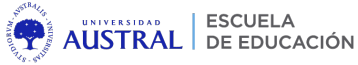 GLOBE LAC
Ana B. Prieto, MSc.
anabeatrizprieto@gmail.com
Master Trainer - Argentina
GLOBE Working Groups -Technology
Claudia Caro Vera, MSc.
claudiacarovera@gmail.com
Master Trainer - Perú
GLOBE Working Groups - Science
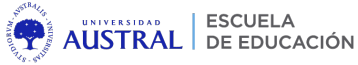 GLOBE LAC
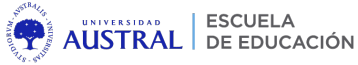 GLOBE LAC
Webinar 2 – ¿Qué investigar?
International Virtual Science Symposium - IVSS
Online
10 de Marzo de 2020
(se podrán presentar trabajos en español)
Más información: https://bit.ly/2M4QLz9
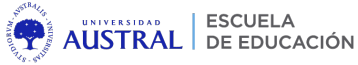 GLOBE LAC
Incendios activos
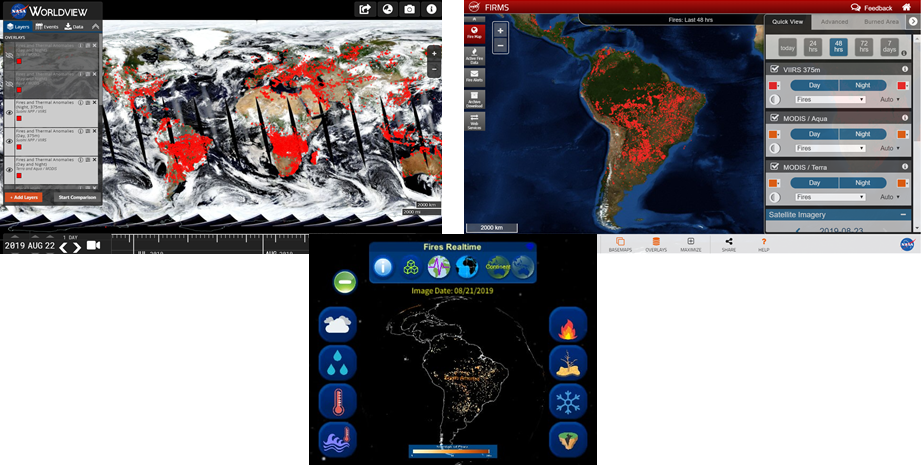 https://go.nasa.gov/30vv9iM
https://go.nasa.gov/2Mz7KcX
HoloGLOBE - App
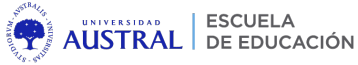 GLOBE LAC
Desarrollemos una visión científica en nuestros estudiantes
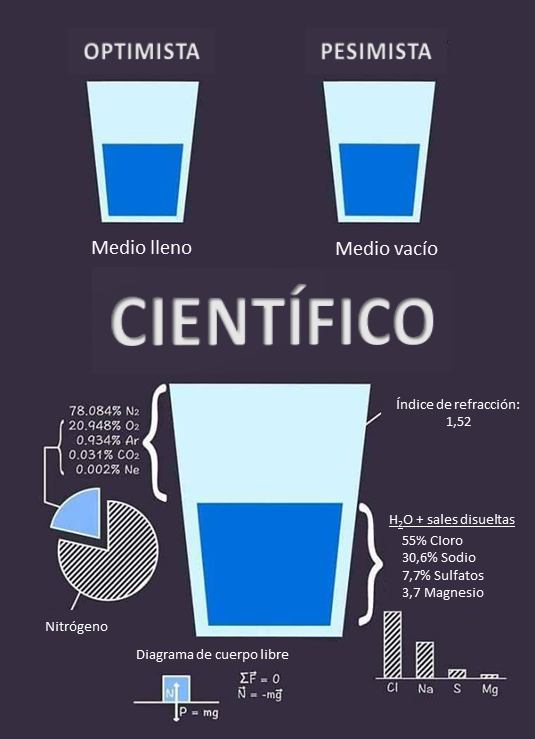 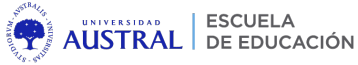 GLOBE LAC
¿Qué investigar? - Trabajos de investigación realizados en América Latina
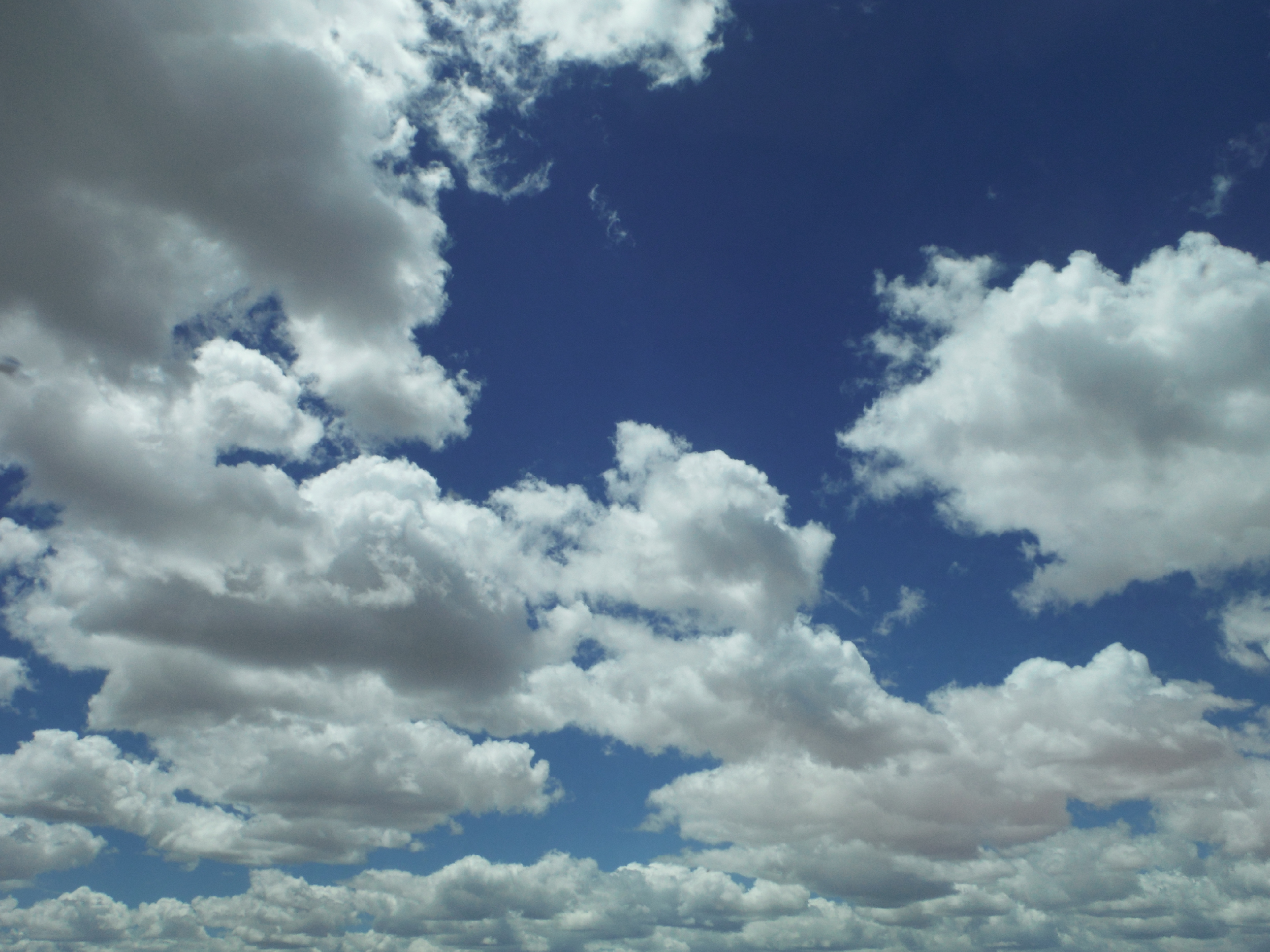 Atmósfera
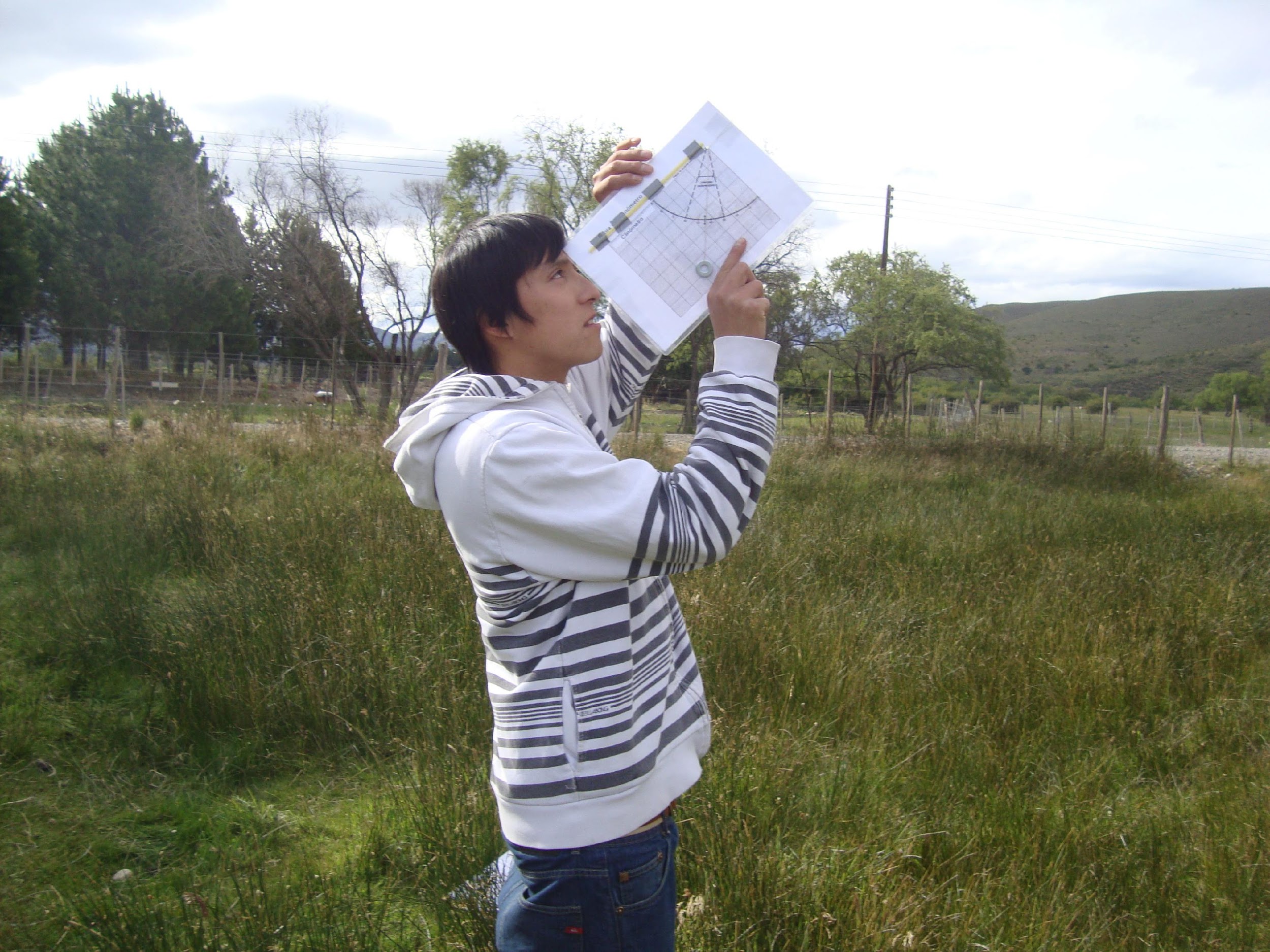 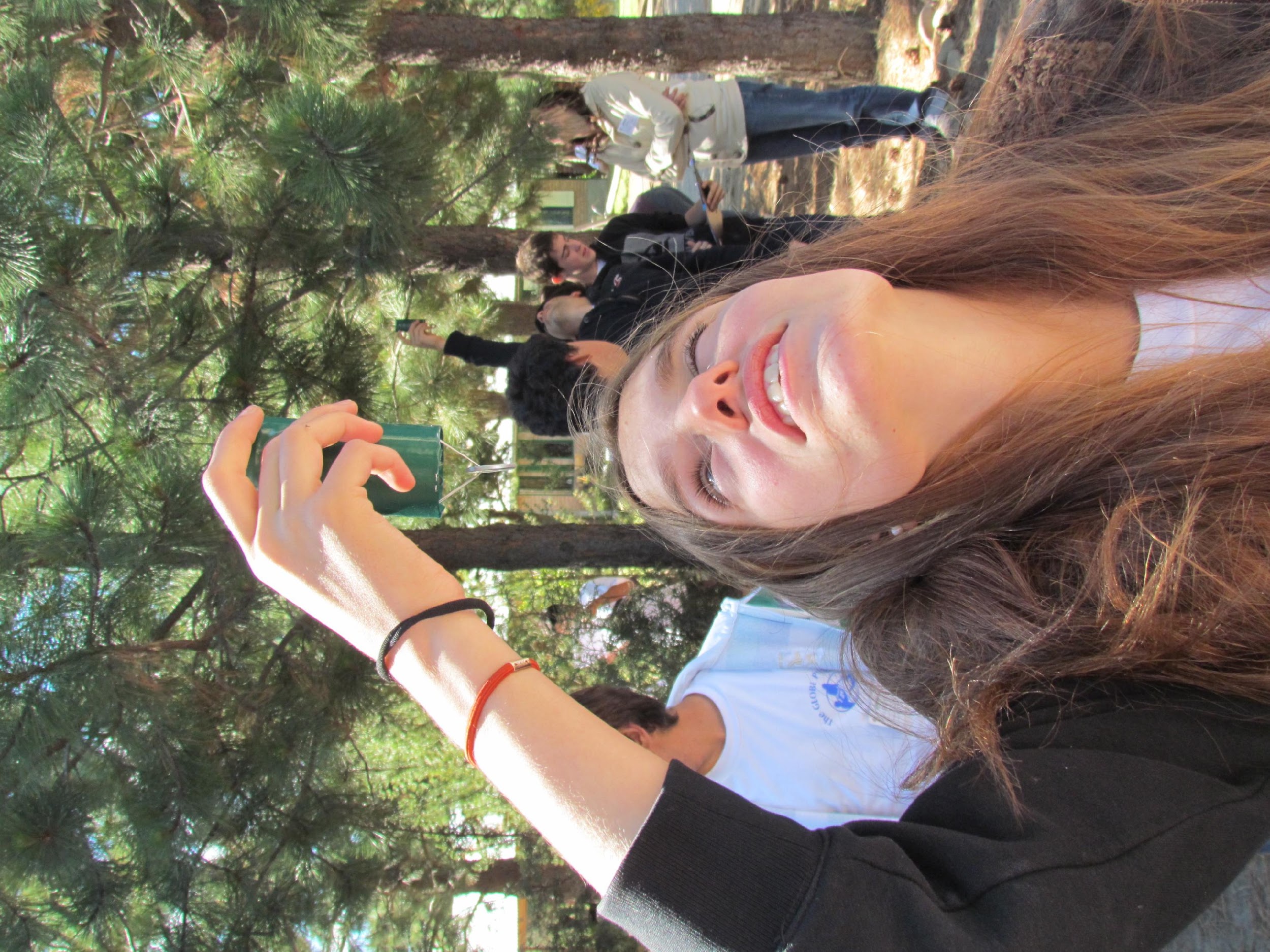 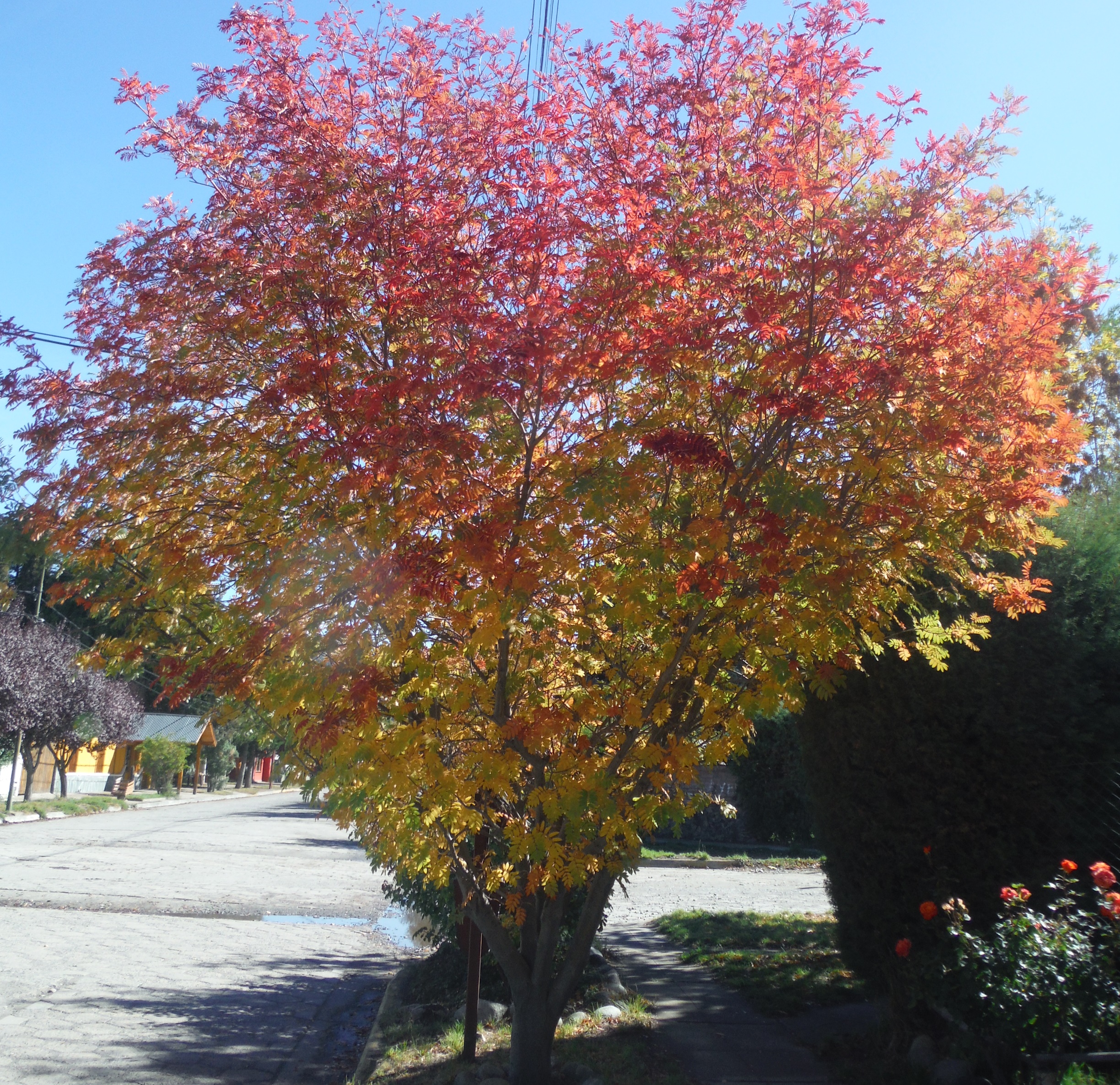 Biósfera
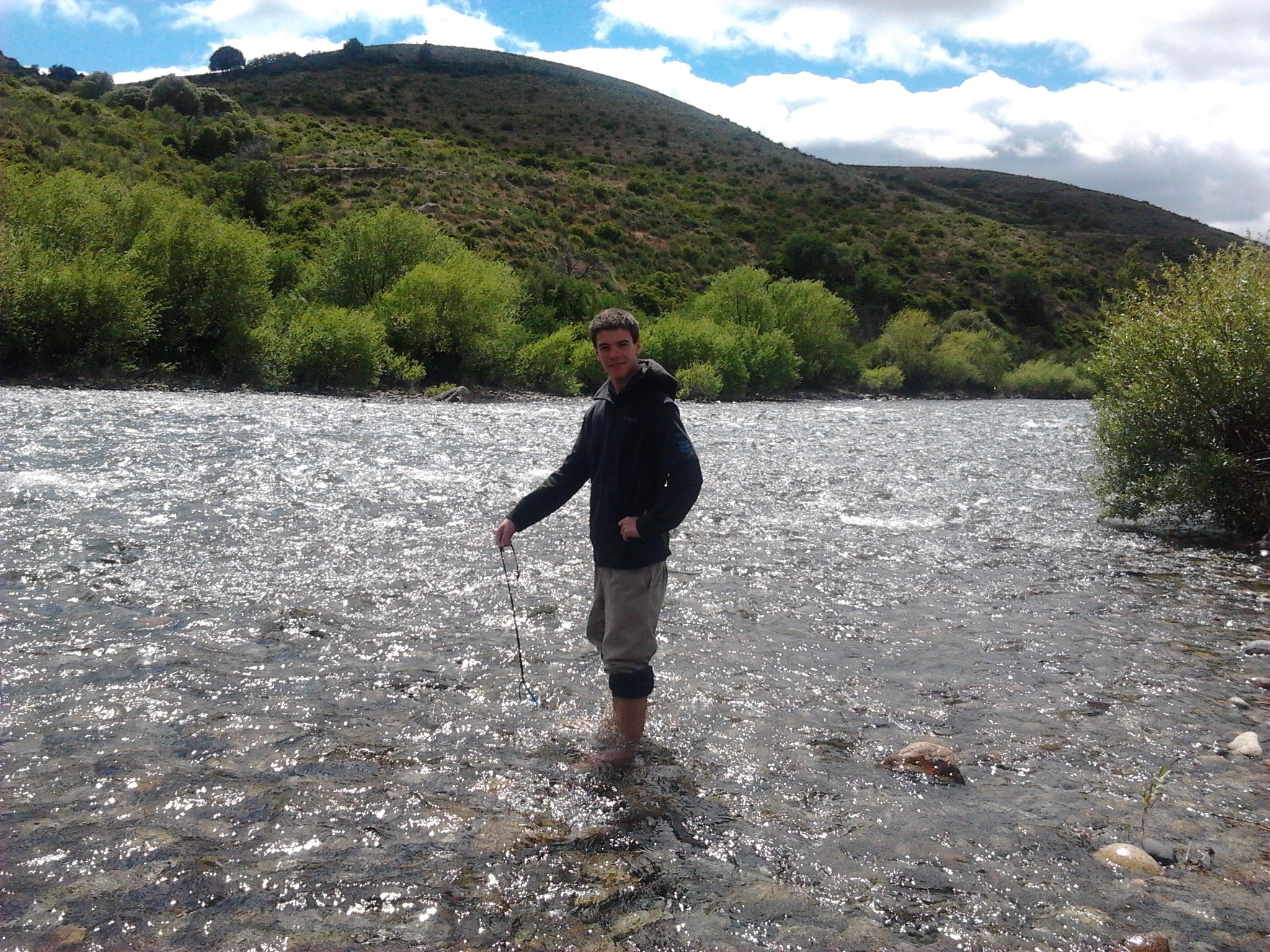 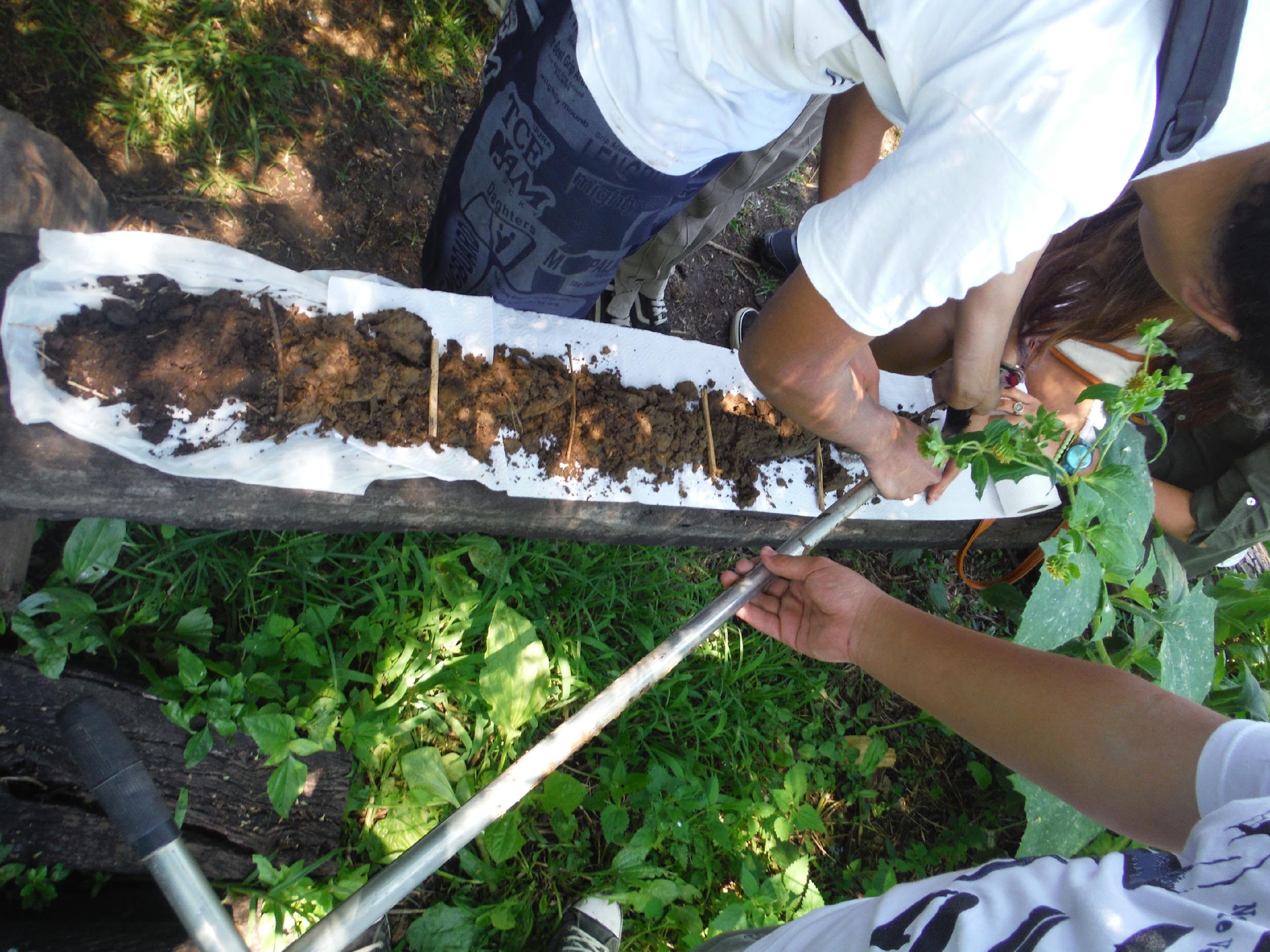 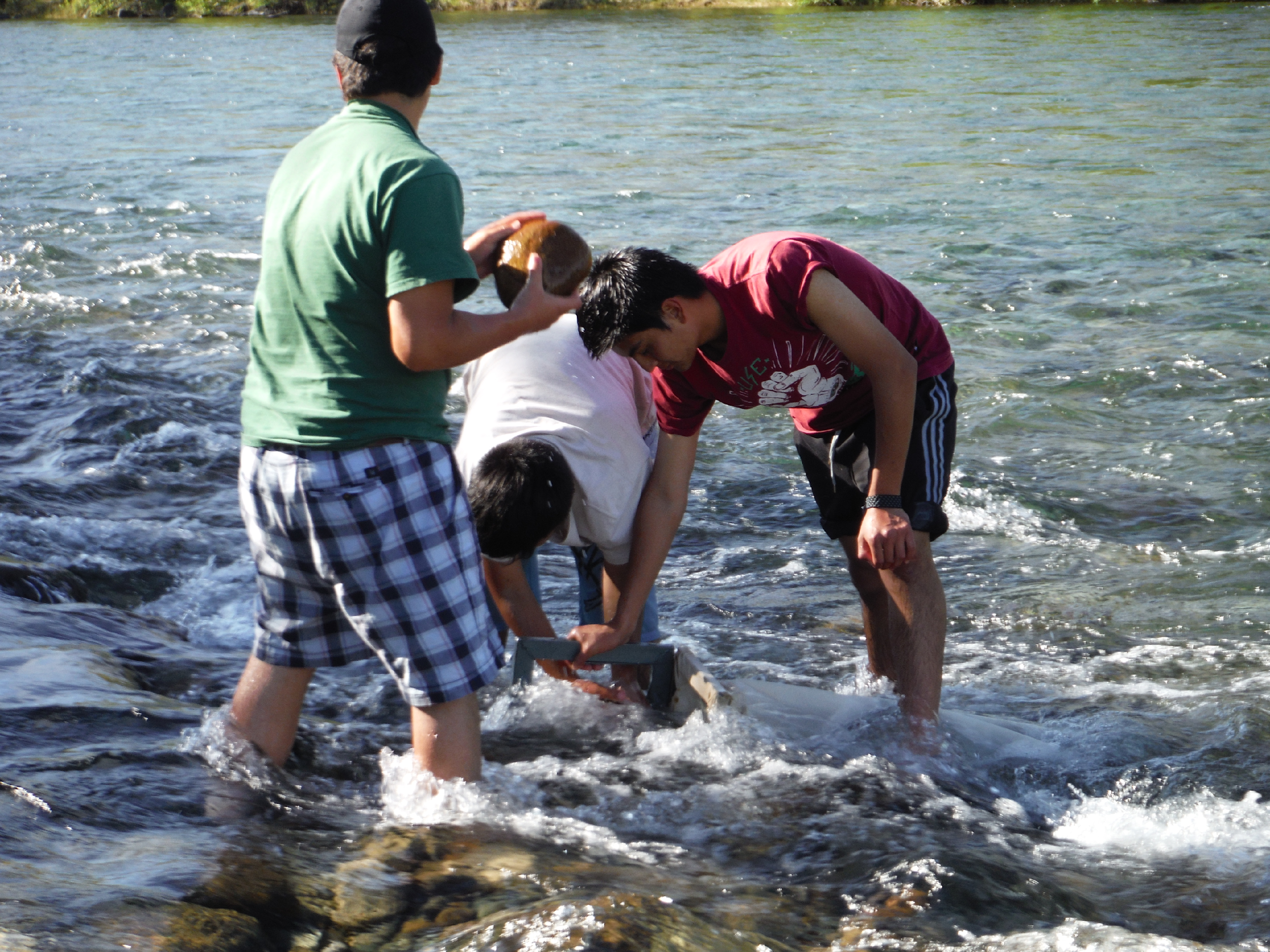 Fenología
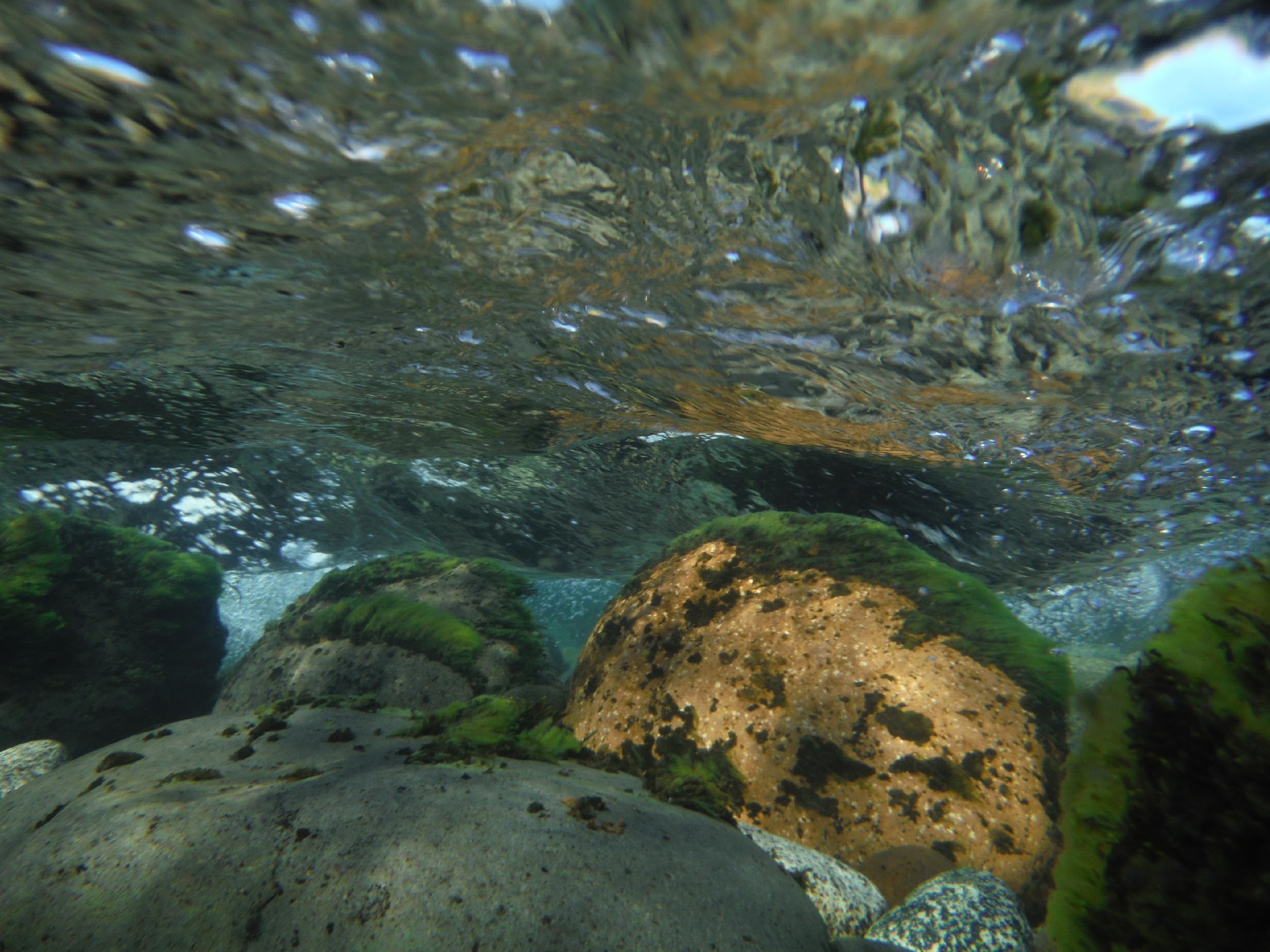 Hidrósfera
Pedósfera
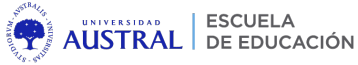 GLOBE LAC
Investigación:
Viabilidad del uso de ceniza volcánica del Volcán Calbuco en horticultura
https://youtu.be/7Bf_P687sQY
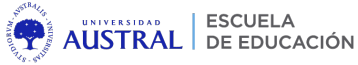 [Speaker Notes: BLANK SLIDE CONTAINS NO FORMATTING: Thus you can use this for customized purposes]
GLOBE LAC
Investigación:
Distribución y abundancia de mosquitos en el mundo. Informe preliminar
https://youtu.be/_np1ie9KSvA
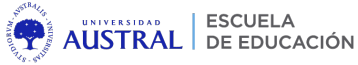 [Speaker Notes: BLANK SLIDE CONTAINS NO FORMATTING: Thus you can use this for customized purposes]
GLOBE LAC
Investigación:
Análisis de la calidad del agua del arroyo Canelón Chico
https://youtu.be/h0XKxRf0bPE
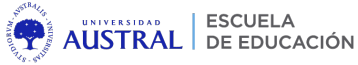 [Speaker Notes: BLANK SLIDE CONTAINS NO FORMATTING: Thus you can use this for customized purposes]
GLOBE LAC
Trabajo colaborativo internacionalArgentina – Perú - Uruguay
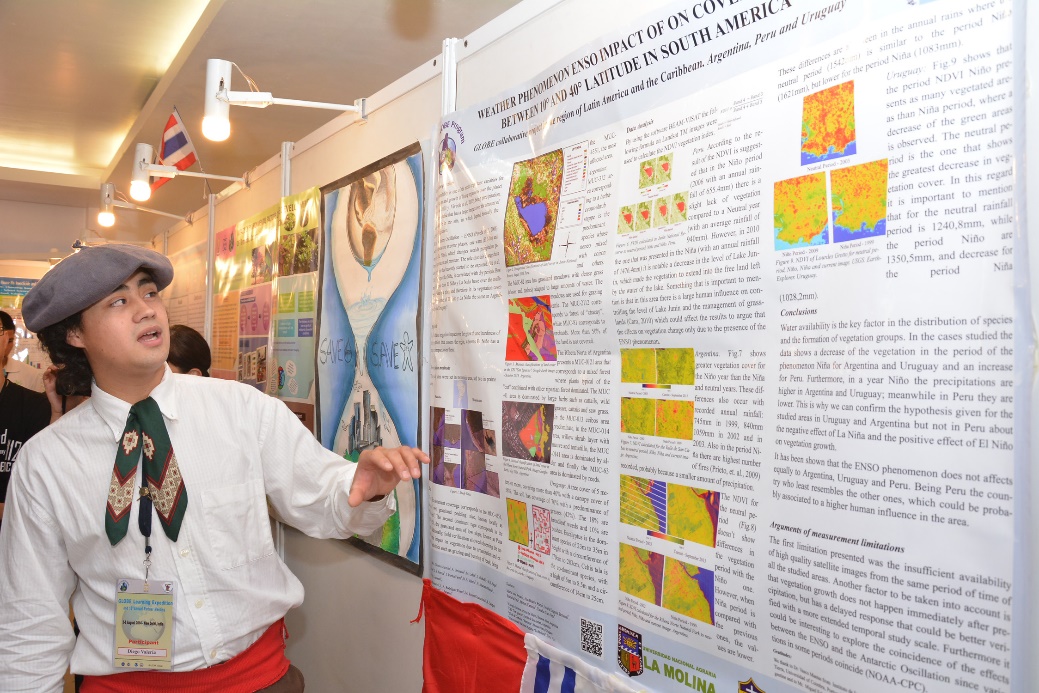 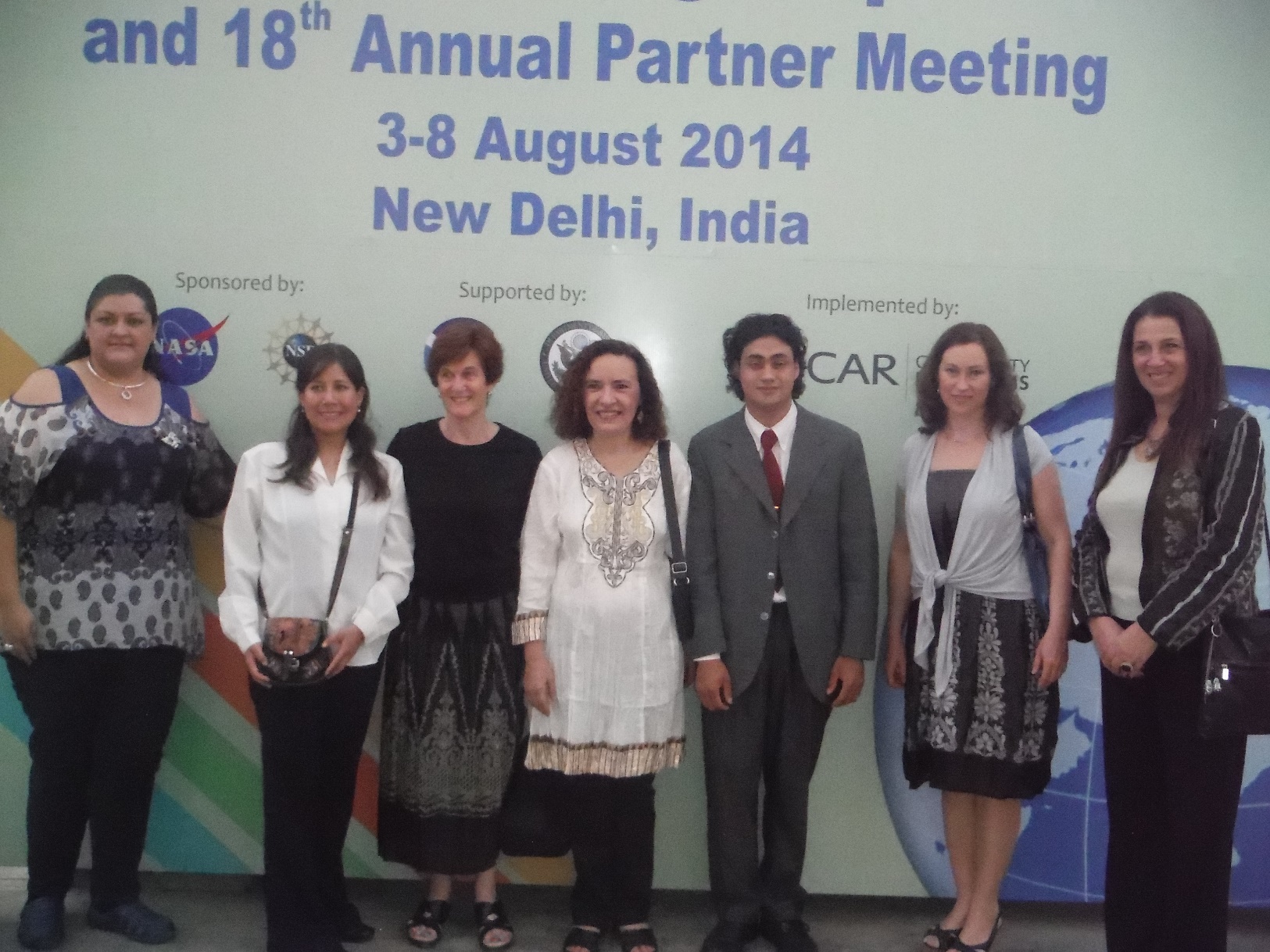 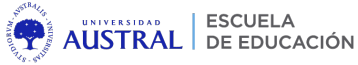 GLOBE LAC
Impacto del fenómeno ENSO y de la acción antrópica en la cobertura terrestre entre los 10° y 40° de latitud SurProyecto colaborativo entre Argentina, Perú y Uruguay
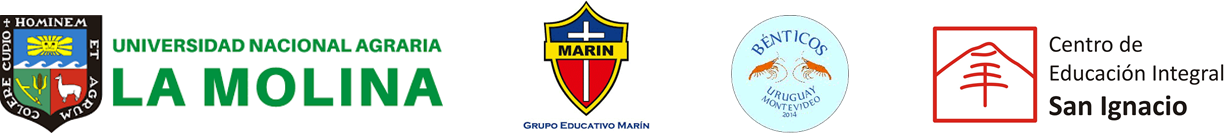 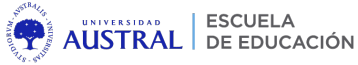 GLOBE LAC
Instituciones
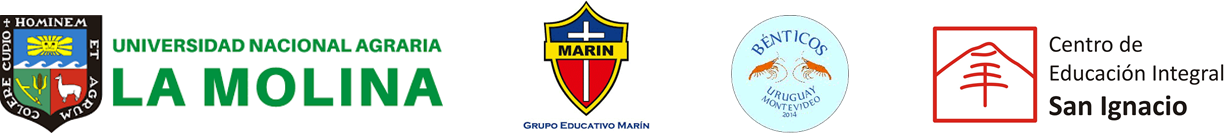 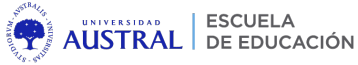 GLOBE LAC
Trabajo colaborativo
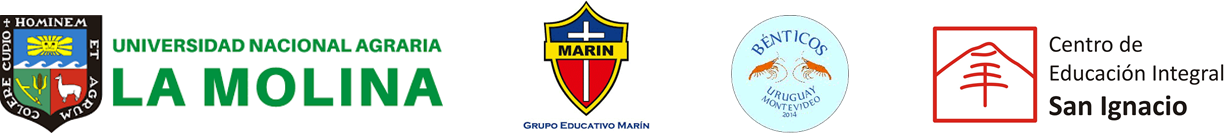 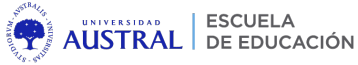 GLOBE LAC
Plan de investigación: Apoyo de científicos
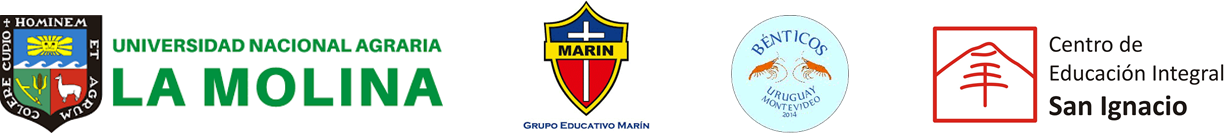 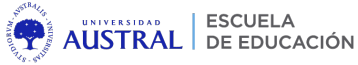 GLOBE LAC
Investigación
Preguntas de Investigación

¿Cuánto influyen El Niño y La Niña sobre la disponibilidad de agua y sobre la cobertura de plantas de un lugar? 

¿Son los efectos de El Niño  y la Niña iguales en los sitios de estudio de Perú, Argentina y Uruguay?
Hipótesis

La Niña tiene un efecto negativo sobre el crecimiento y vigor verde de las plantas que cubren una región, mientras que el Niño tiene un efecto positivo sobre las mismas.
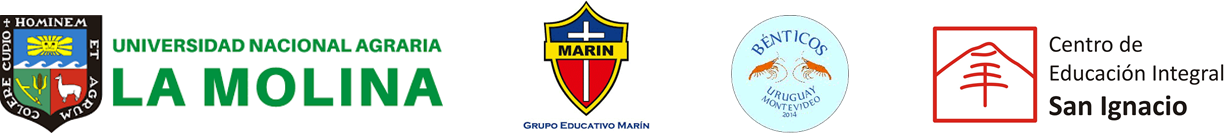 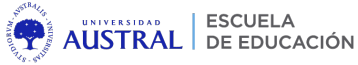 GLOBE LAC
Metodología de investigación
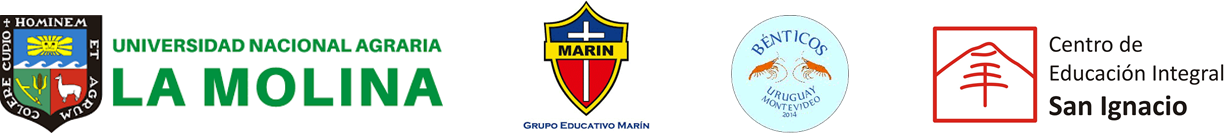 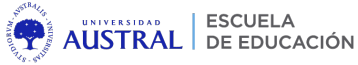 Metodología
Mediciones a campo para caracterizar las áreas a analizar.
Protocolos de atmósfera, biometría, pedósfera, hidrósfera
Clasificación de coberturas con código MUC en imágenes satelitales Landsat 7
Aplicación del índice de vegetación NDVI (normalized difference vegetation index)
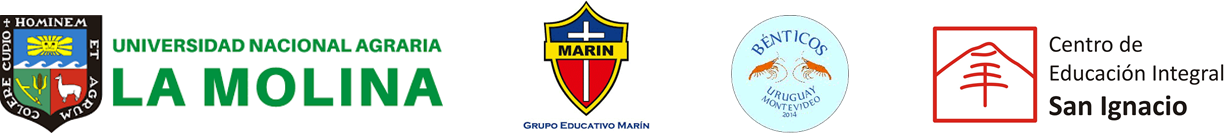 GLOBE LAC
Análisis de Datos - NDVI
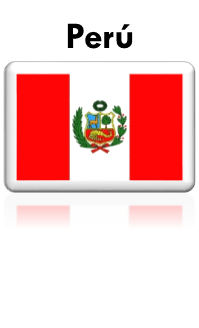 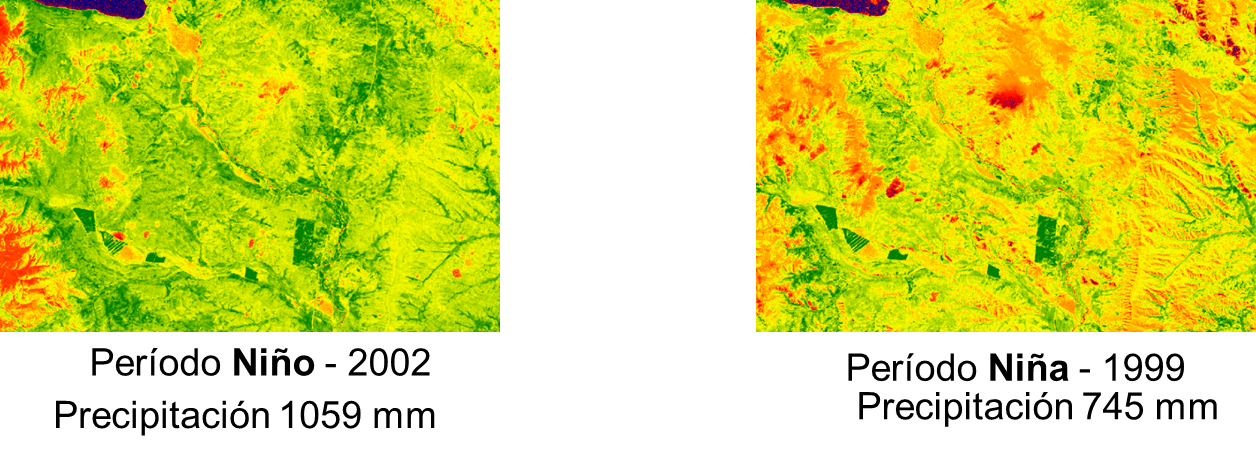 Argentina
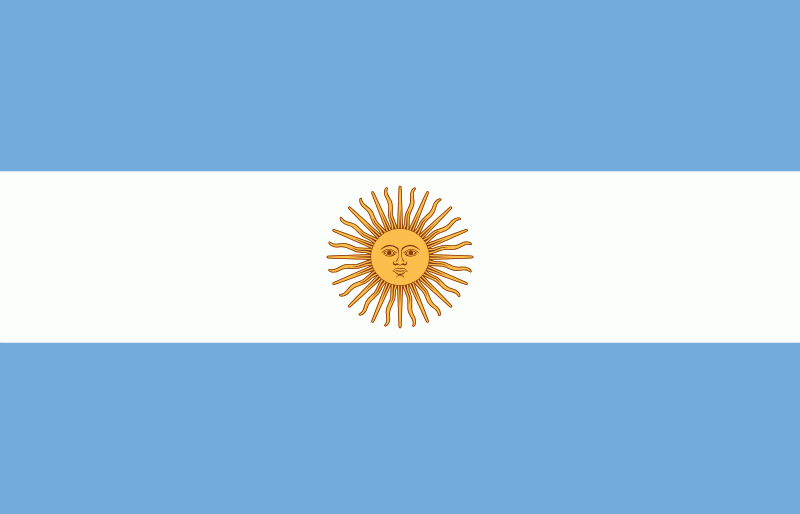 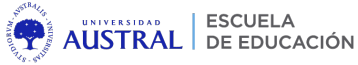 GLOBE LAC
Análisis de Datos - NDVI
Argentina
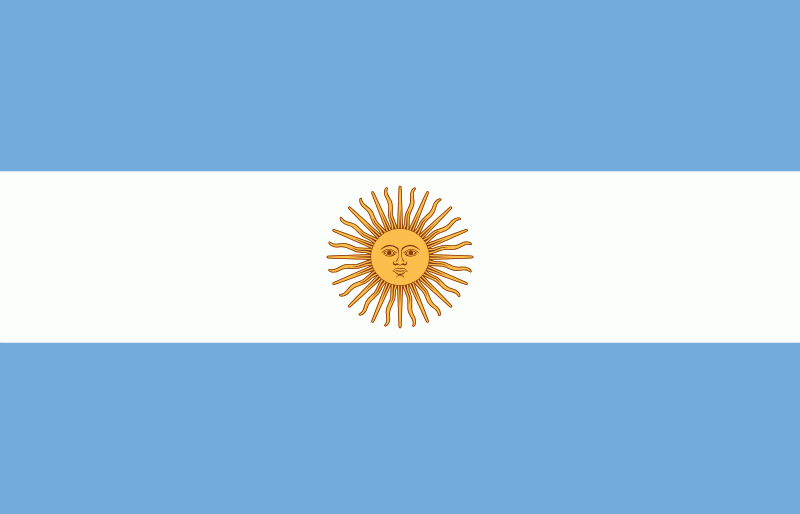 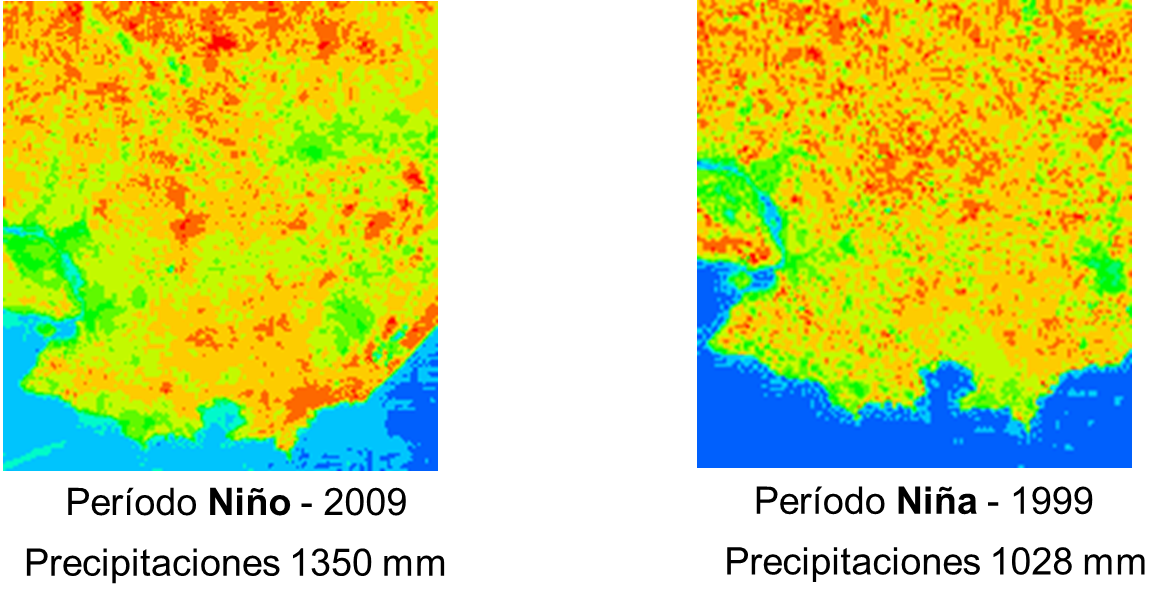 Uruguay
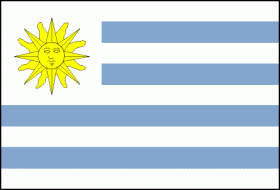 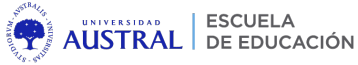 GLOBE LAC
Conclusiones
En los casos estudiados los datos indican:
Disminución de la cobertura vegetal en el período Niña para Argentina y Uruguay y un incremento de la misma para Perú. 
En el período del Niño las precipitaciones son más altas en Argentina y Uruguay, mientras que llueve menos en el Perú. Con estos datos no se rechaza la hipótesis planteada para los sitios estudiados en Uruguay y Argentina pero es dudoso en el Perú sobre el efecto negativo de la Niña y el efecto positivo de El Niño sobre el crecimiento de las plantas.
El ENSO no afecta de la misma manera a Argentina, Uruguay y Perú; siendo Perú el país que menos se parece a los otros dos, lo que probablemente esté asociado a una mayor influencia humana en la zona.
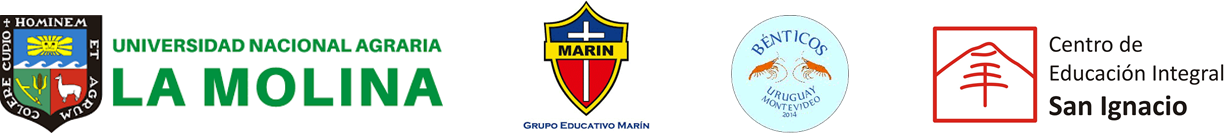 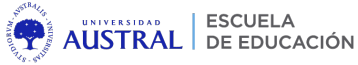 GLOBE LAC
Más información - Publicaciones
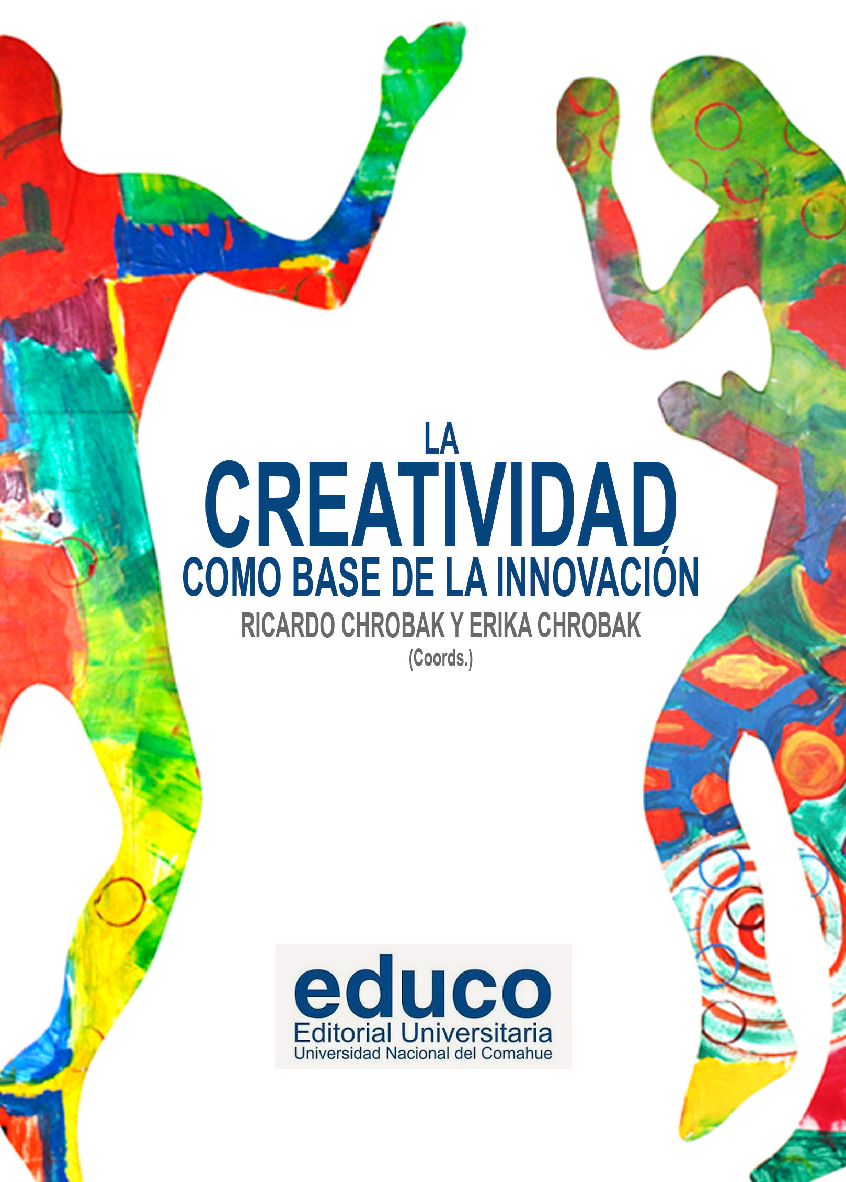 http://globelaccolaborativo.blogspot.com/
https://bit.ly/2NkKJu1
Pág. 267 - 280
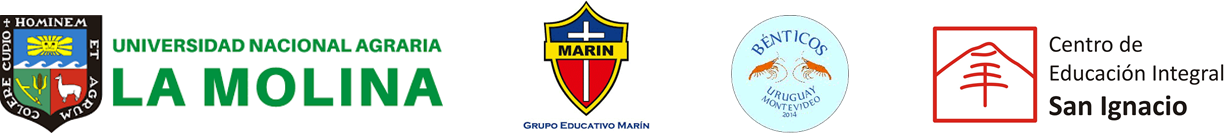 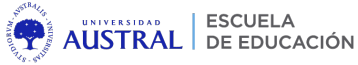 GLOBE LAC
Otros trabajos de investigación
Cambios de caudal asociados al deterioro de la calidad del agua
Diferencias climáticas entre dos valles cordilleranos de Patagonia Norte.
Efectos del cambio climático en:
la calidad del agua del río Chimehuín. Junín de los Andes, Patagonia, Argentina.
los caudales de los ríos Chimehuín, Malleo y Quilquihue y su relación con la humedad del suelo de estepa y mallín. 
en la frecuencia y duración de los incendios en el Norte de la Patagonia.
Relación entre las lluvias y los incendios.
Influencia de las variables meteorológicas de la cuenca alta en la calidad del agua del río Chimehuín
Eventos extremos en las cuencas altas de los ríos Neuquén, Collón Cura y Limay.
Disponibilidad de agua de las cuencas Nor-Oeste de Patagonia y su relación con la actividad solar.
Riberas y calidad del agua en el río Chimehuín.
Evaluación del uso de yerba mate, ceniza volcánica y otros sustratos en la retención de agua en el suelo
Macroinvertebrados bentónicos como bioindicadores de la calidad del agua.
Impacto de la caída de ceniza volcánica en las comunidades de macroinvertebrados del río Chimehuín
Macroinvertebrados acuáticos y su importancia como bioindicadores de la calidad del agua en el río Chimehuín, Patagonia, Argentina.
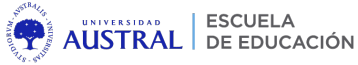 GLOBE LAC
GLOBE Water Bodies Intensive Observation Period (IOP)
https://www.globe.gov/es/web/water-bodies
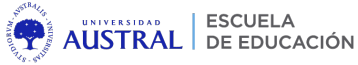 GLOBE LAC
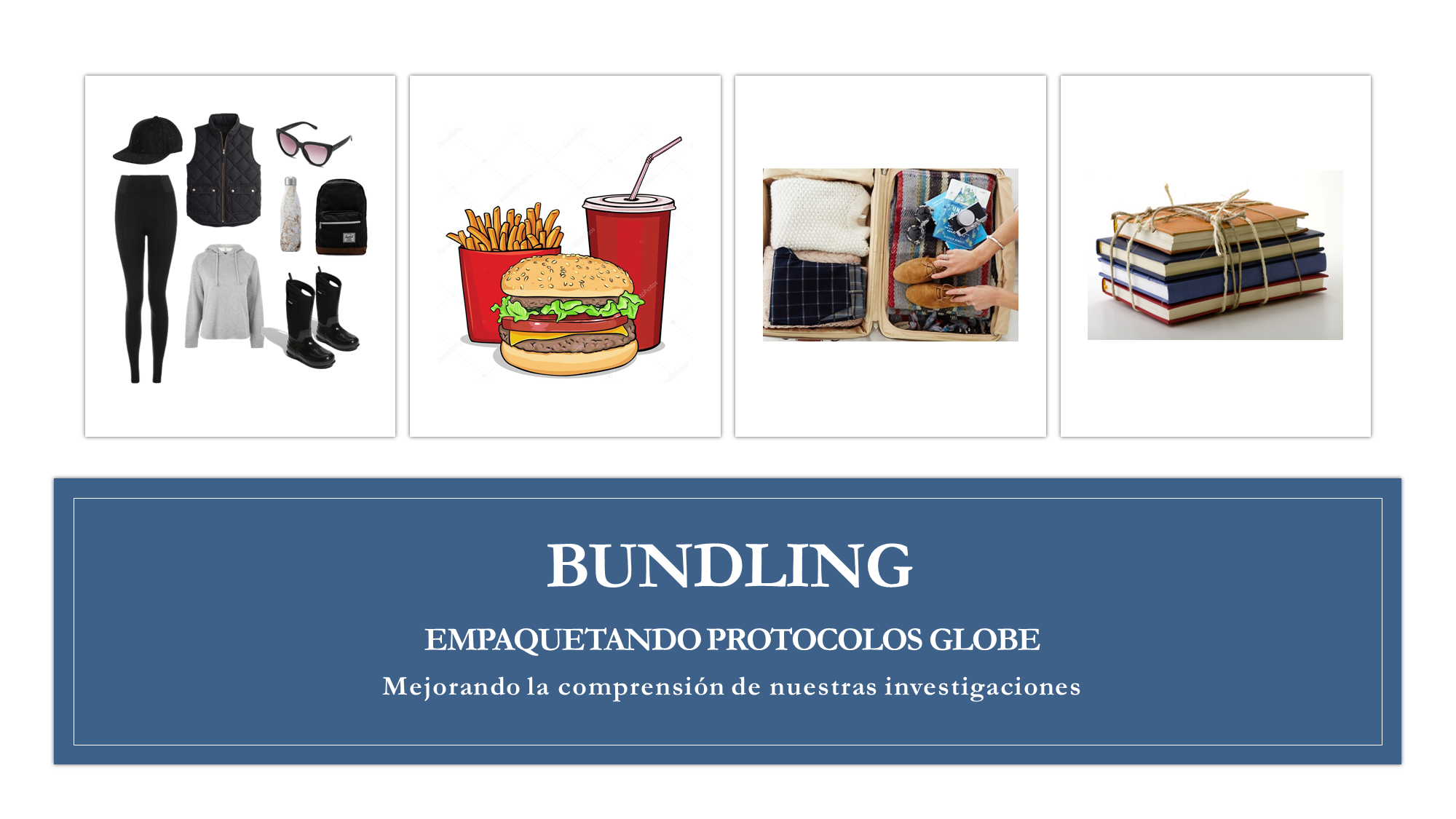 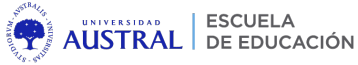 GLOBE LAC
Capas de la Tierra relacionadas  con el Programa GLOBE
Atmósfera
Hidrosfera
Biosfera
Pedosfera
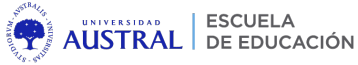 GLOBE LAC
De la observación – A la pregunta de investigación
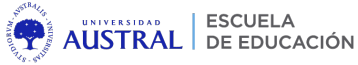 GLOBE LAC
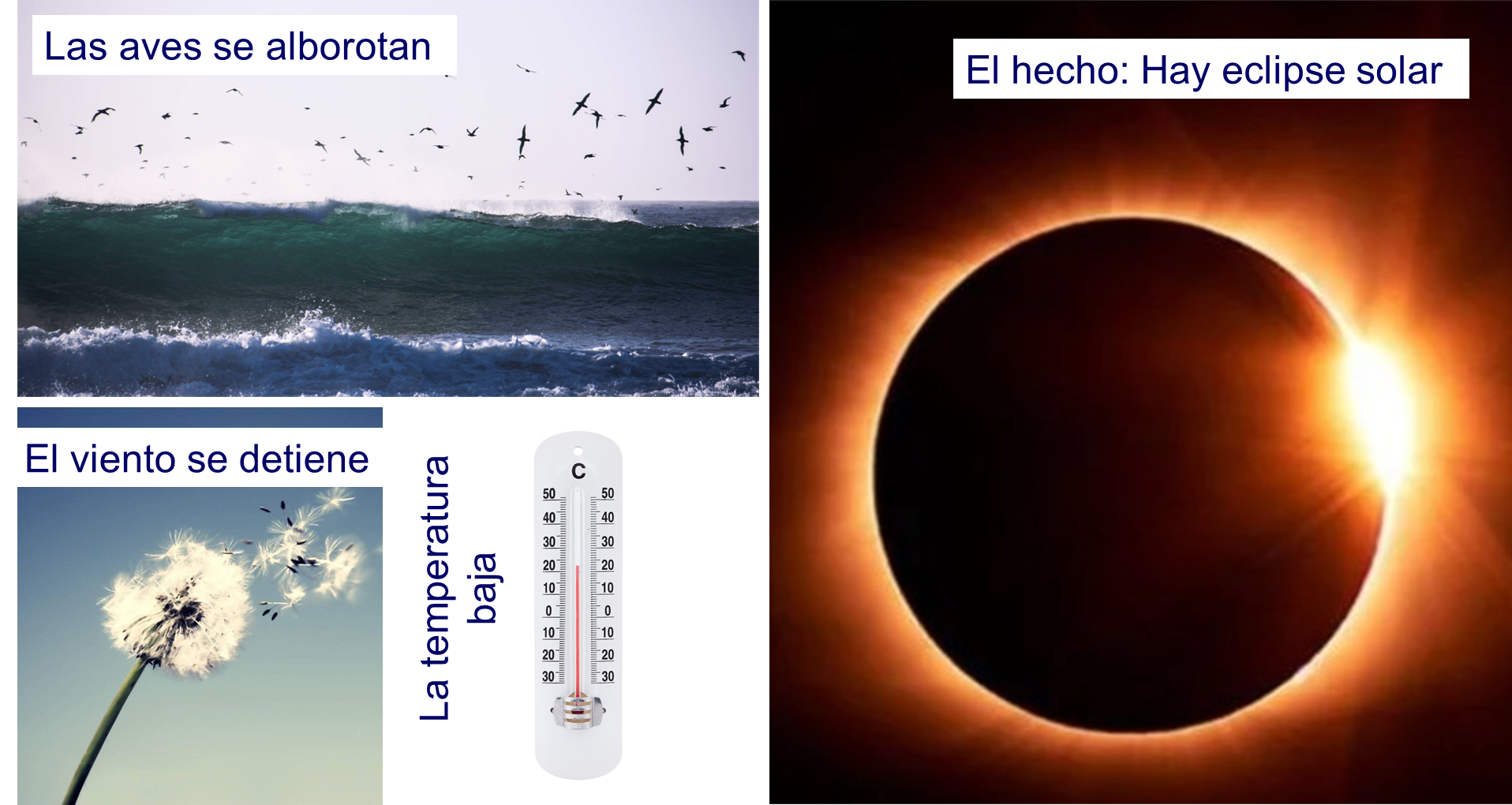 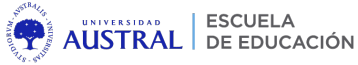 GLOBE LAC
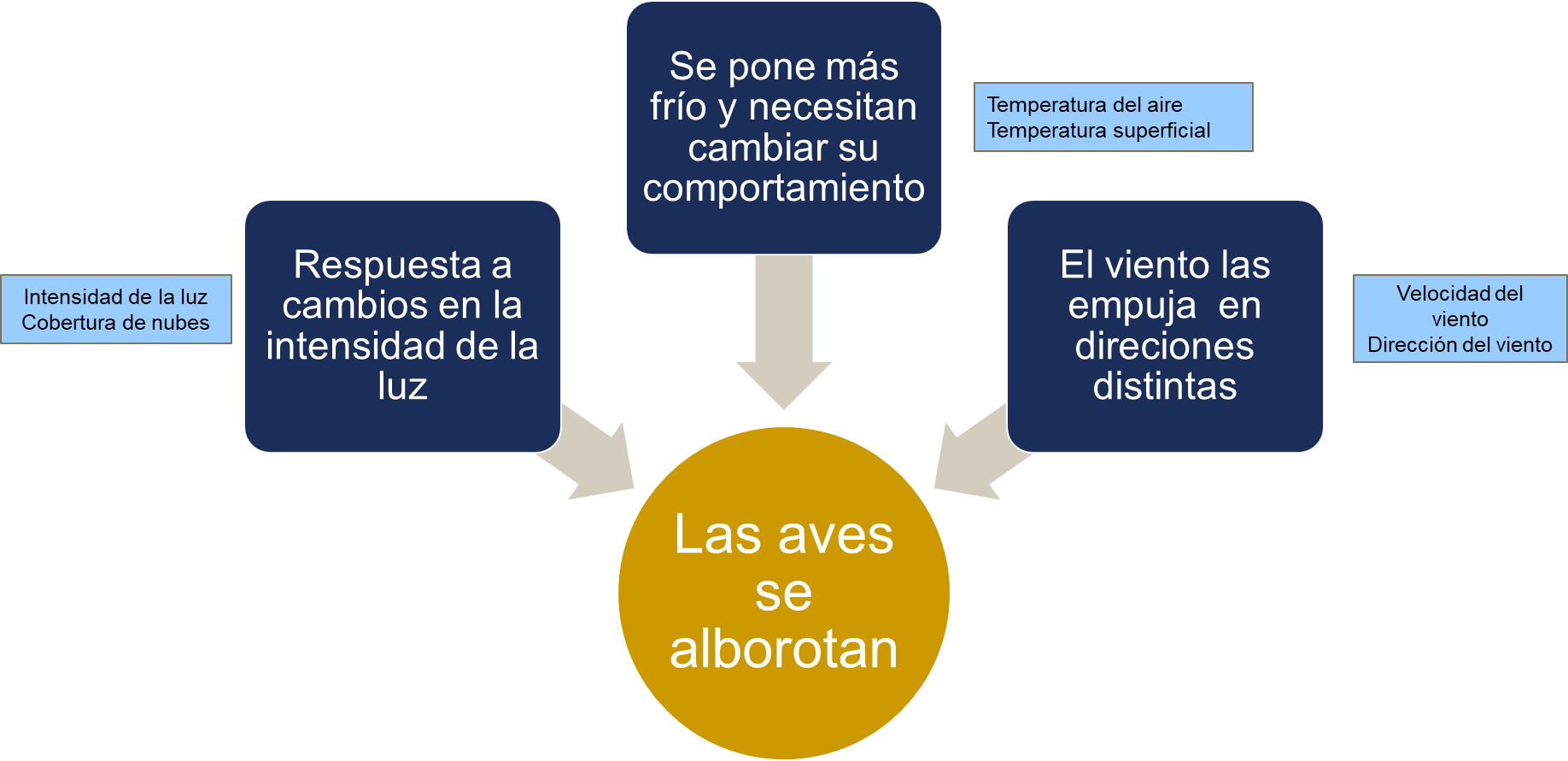 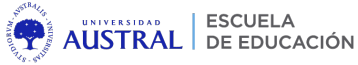 GLOBE LAC
www.globe.gov/web/earth-systems
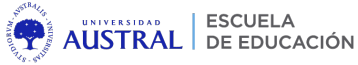 GLOBE LAC
Ideas de paquetes de protocolos
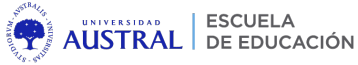 GLOBE LAC
¿Qué contienen los blogs de paquete de datos?
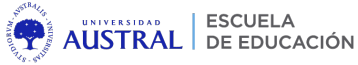 GLOBE LAC
Ríos y Lagos
Target 6.6 of SDG 6
By 2020, protect and restore water-related ecosystems, including mountains, forests, wetlands, rivers, aquifers and lakes
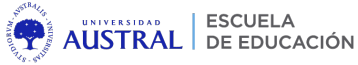 GLOBE LAC
Océanos
Dos tercios de la superficie de la Tierra (70,9%) están cubiertos por océanos (NOAA, 2018).

Los océanos son una gran fuente de recreación de alimentos, materias primas, transporte y otras funciones importantes para el bienestar humano (Halpern et al. 2012).
Preguntas?

¿Cuánto cambia la temperatura de superficie en relación con la distancia desde la costa?
¿Cuáles son los tipos de nubes más comunes cerca del océano?
¿Cómo es la cobertura terrestre cerca de la costa y cómo se ve afectada por la cercanía al océano 
¿Cuál es la relación entre turbidez y biomasa de algas?
Los sistemas oceánicos son complejos, interactúan con otras esferas.
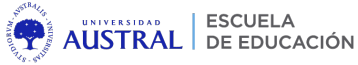 GLOBE LAC
Ciudades
LA CIUDAD COMO ORGANISMO VIVO
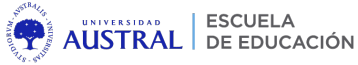 GLOBE LAC
Clima y Tiempo
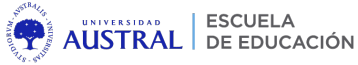 GLOBE LAC
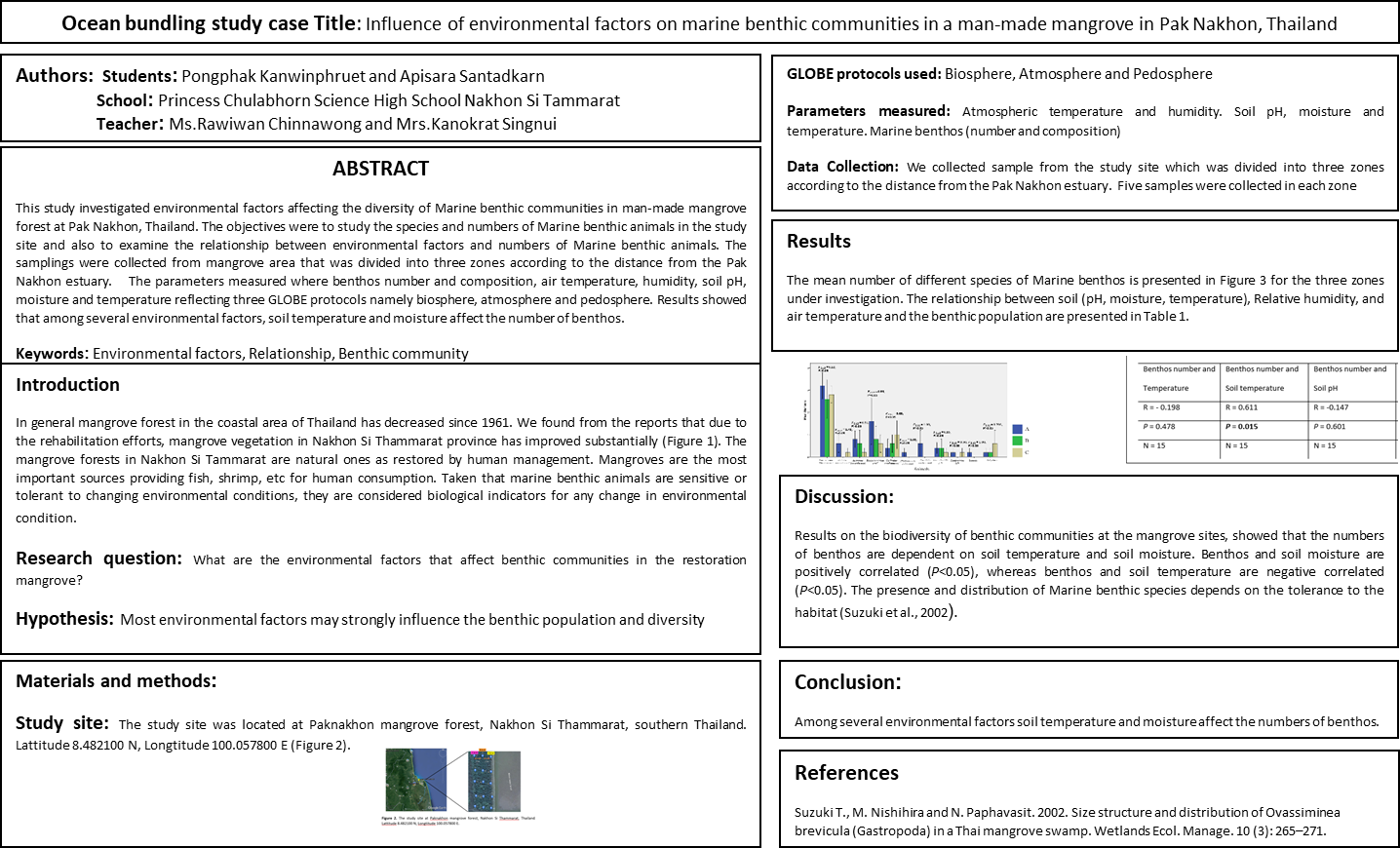 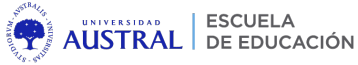 GLOBE LAC
Haciendo una clase con los paquetes de protocolos
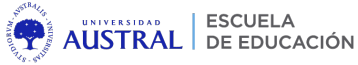 GLOBE LAC
¿Dónde buscar más ideas para investigar?
Los protocolos de GLOBE sugieren ideas de posibles investigaciones.
Investigaciones realizadas por otros estudiantes presentadas en la IVSS de GLOBE
Investigaciones presentadas en Feria de Ciencias de Google
Revistas de investigación profesionales. Ej. Ecología Austral, Ecositemas, Meteorológica, Limnetica, Biología Acuática, Ciencia del Suelo, GeoFocus, etc.
Science Fair Project Ideas 
Proyectos presentados en International LUMA StarT
Hundreds of Science Fair Projects
High School Science Fair Projects
Zooniverse
Scistarter
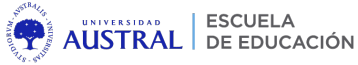